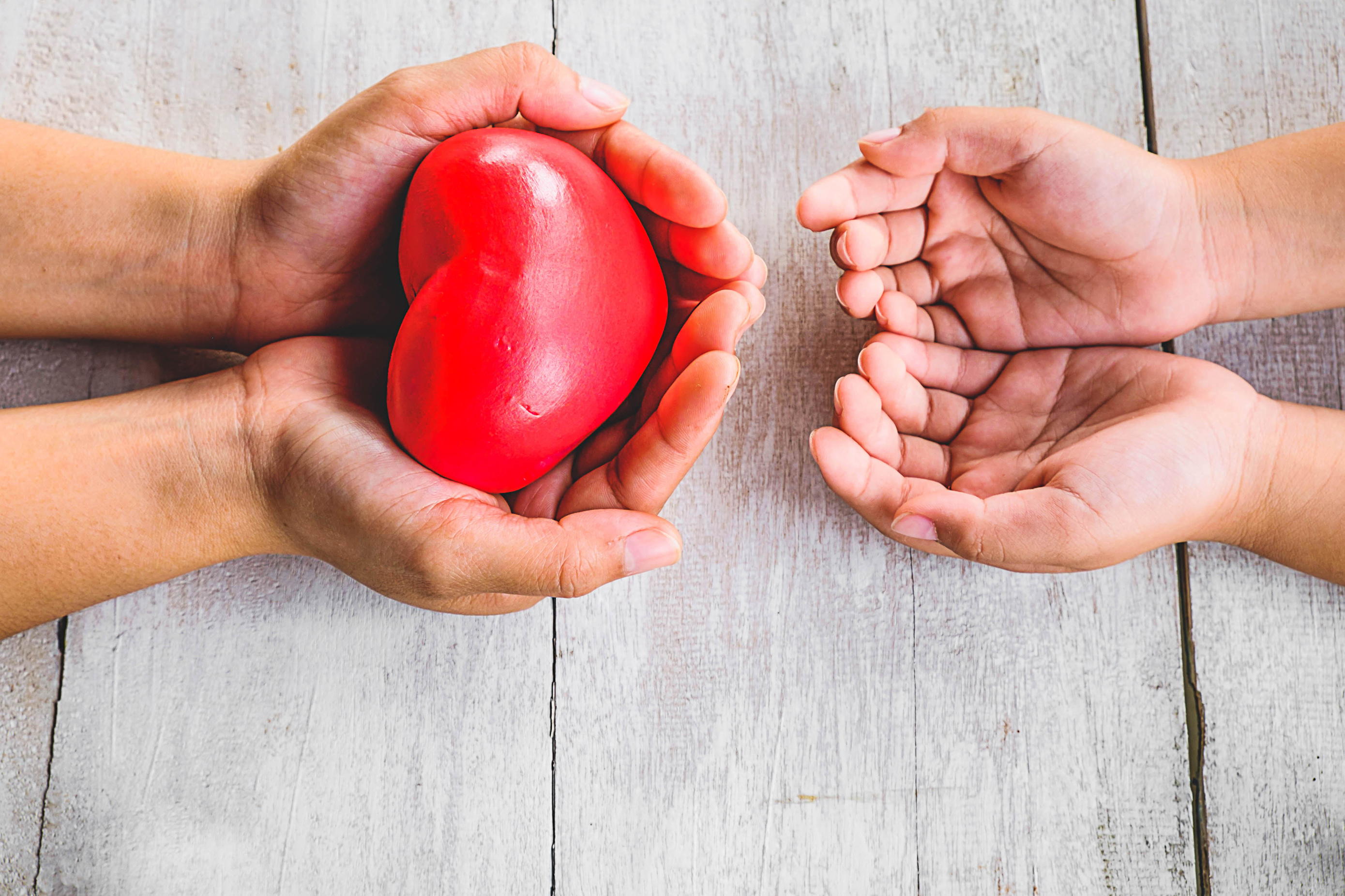 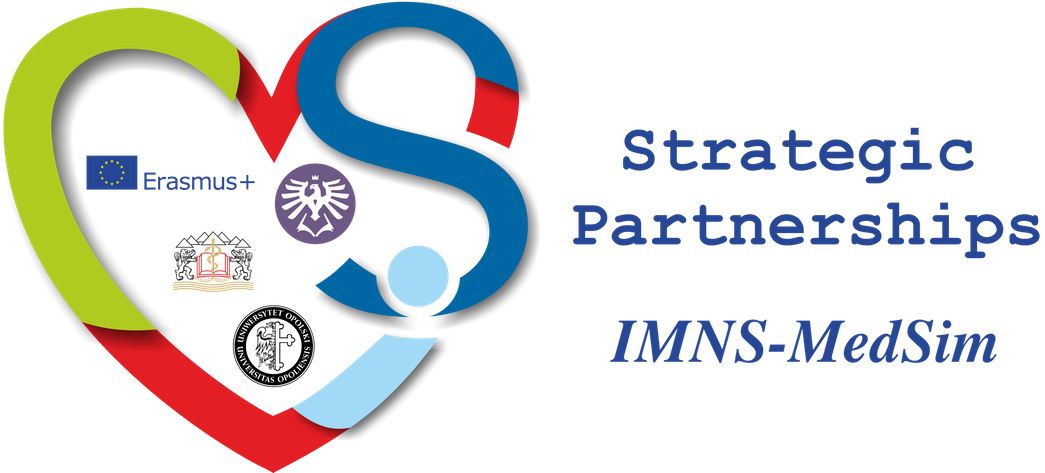 INTERDISCIPLINARITY, MULTICULTURALISM, AND WORK WITH THE PATIENT IN A NON-STANDARD SITUATION
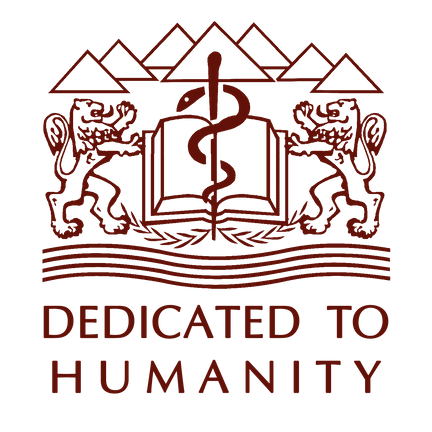 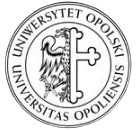 23 - 24 APRIL 2021
Project: 2019-1-PL01-KA203-065205
YOUR TITLE HERE
2021 | Online Presentation
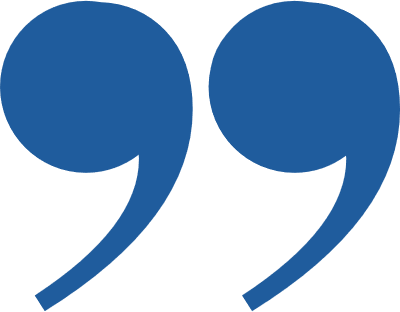 AUTHOR'S NAME HERE
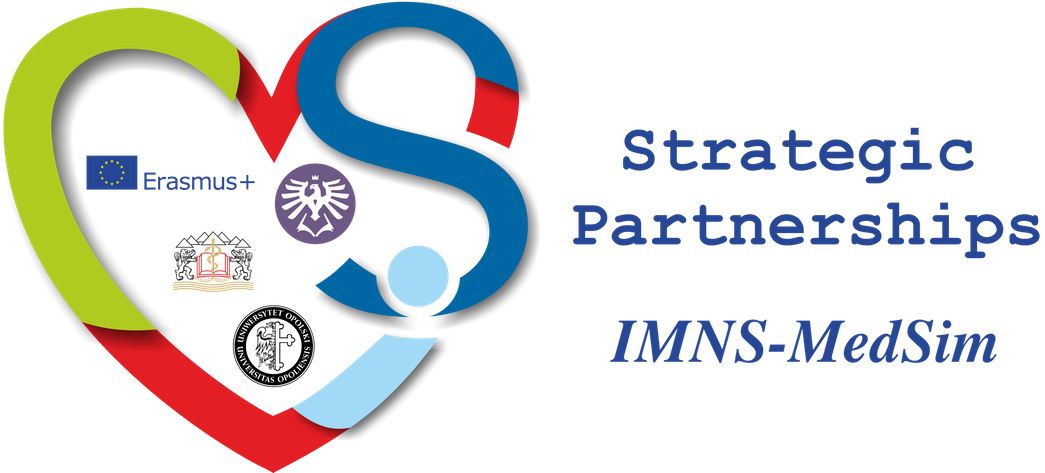 EXAMPLE
EXAMPLE
EXAMPLE
ABCD EFG HIJK LMNOP  QRST UVW XYZ
ABCD EFG HIJK LMNOP
ABCD EFG HIJK LMNOP
SLIDE TITLE
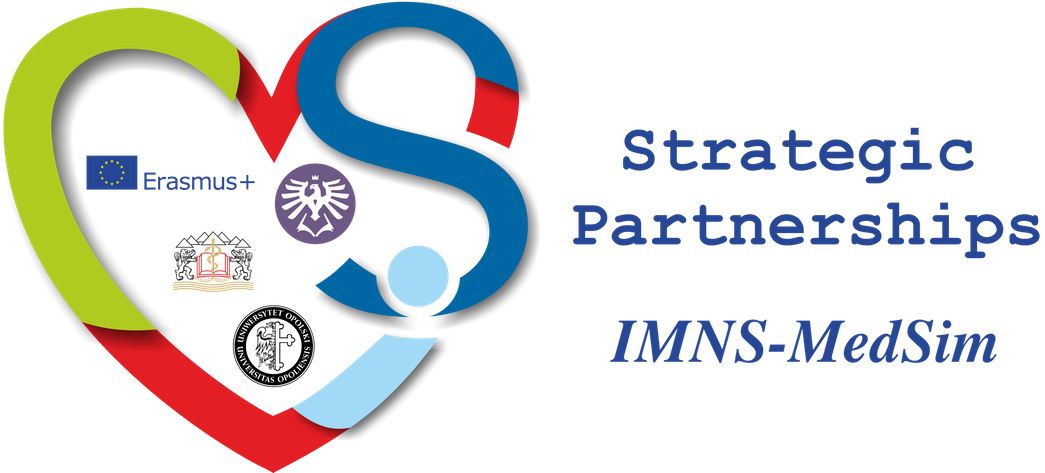 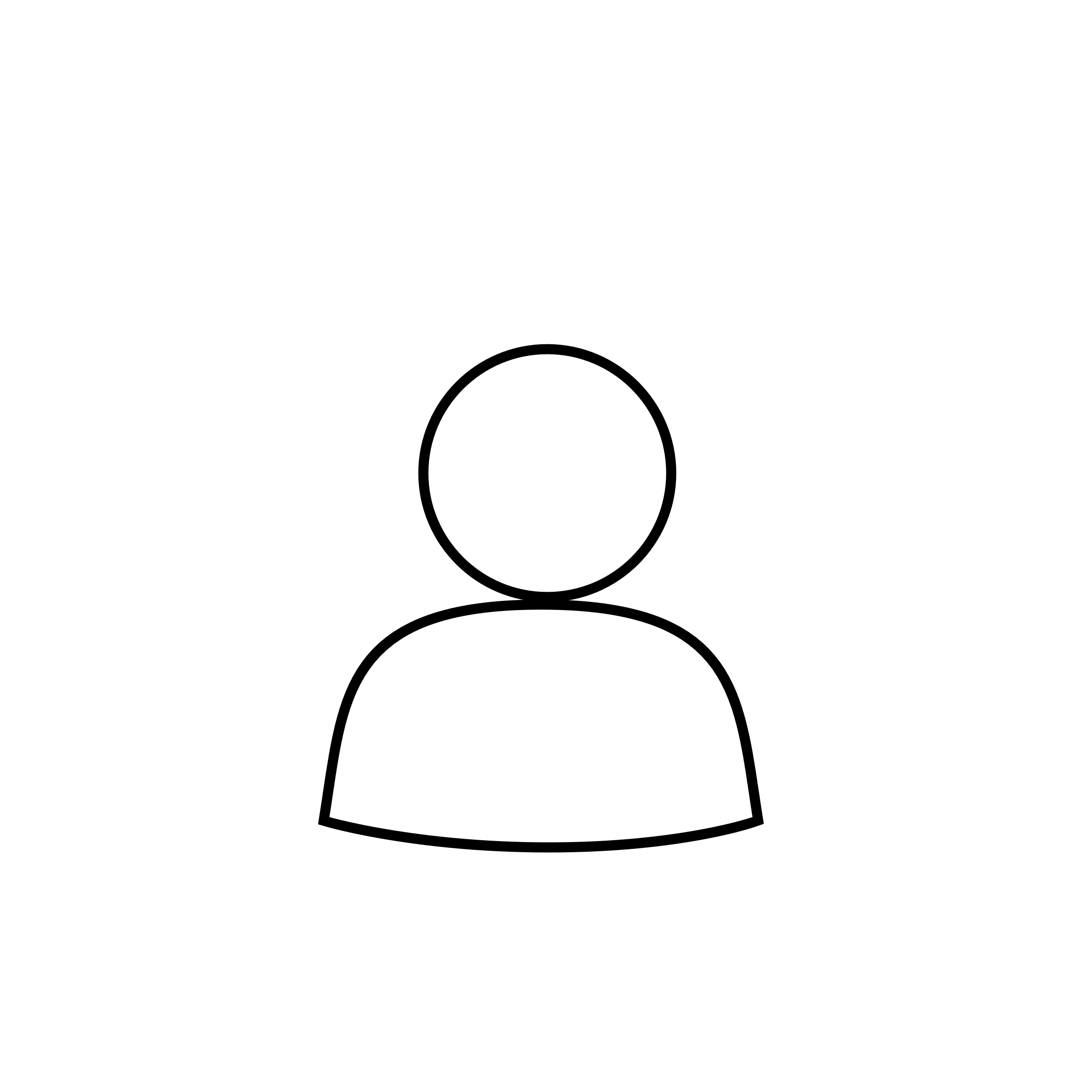 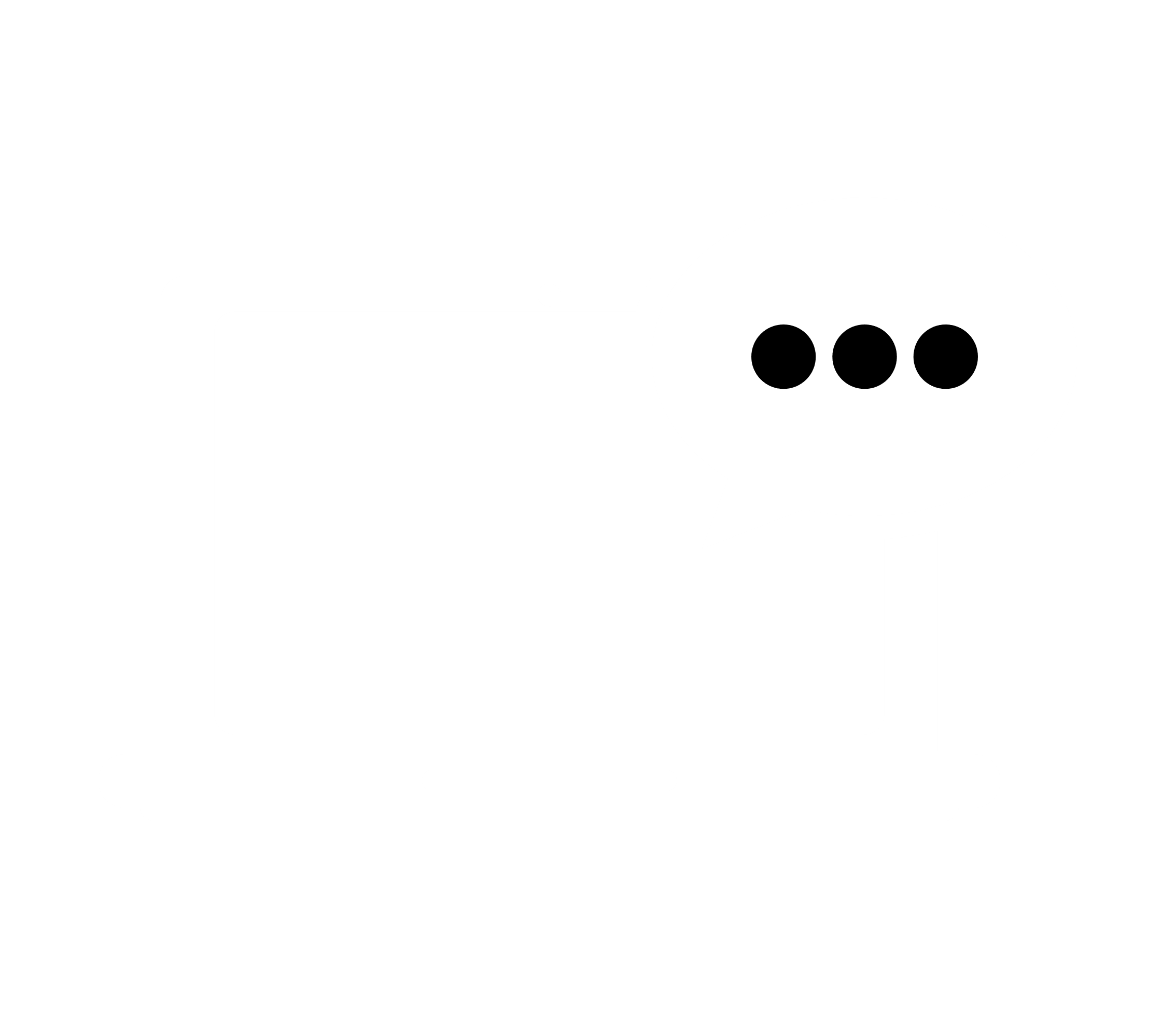 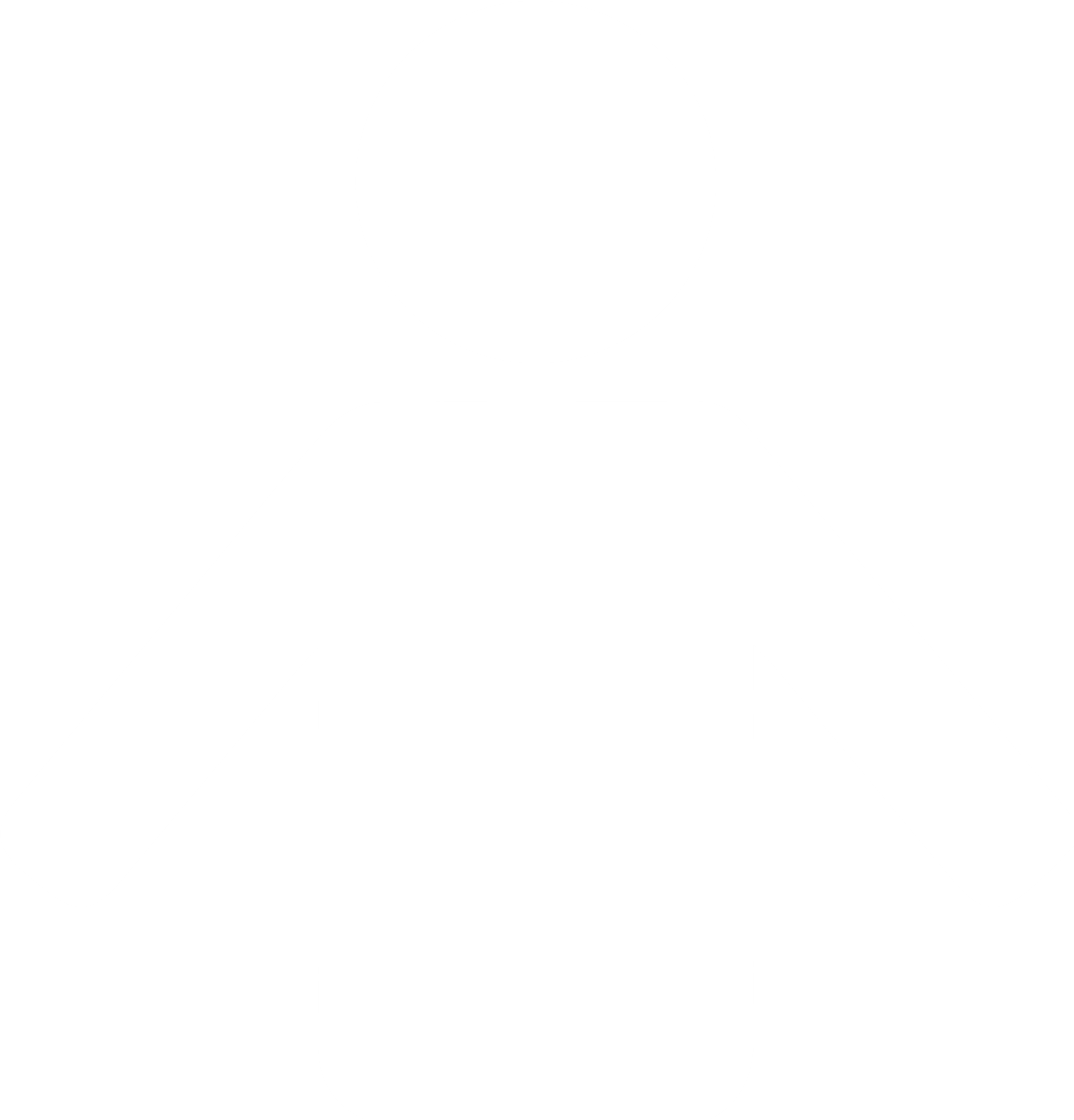 SLIDE TITLE
GRAPHIC 1
GRAPHIC 3
GRAPHIC 2
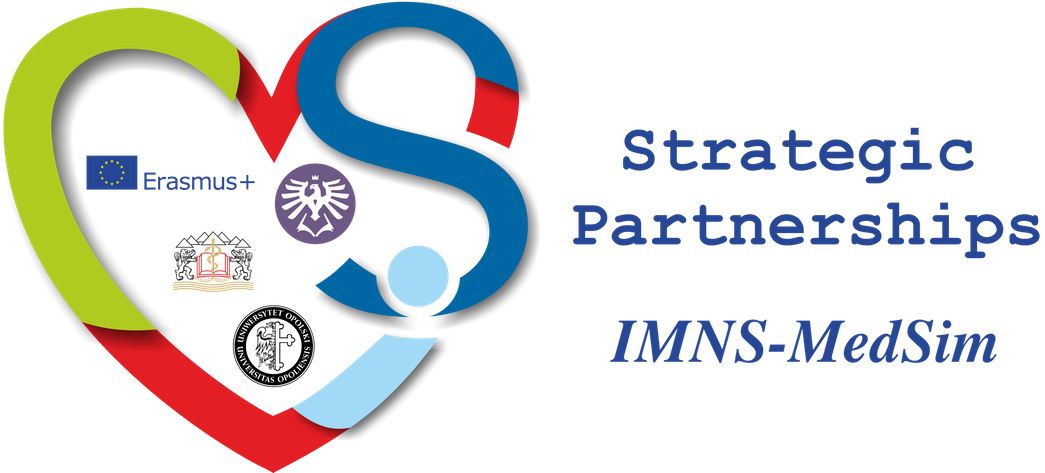 Add a heading
YOUR TEXT HERE
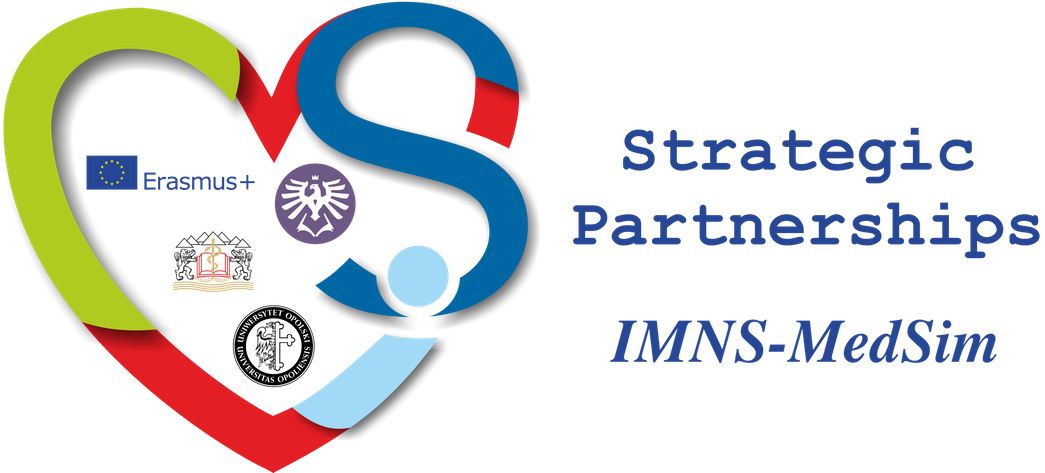 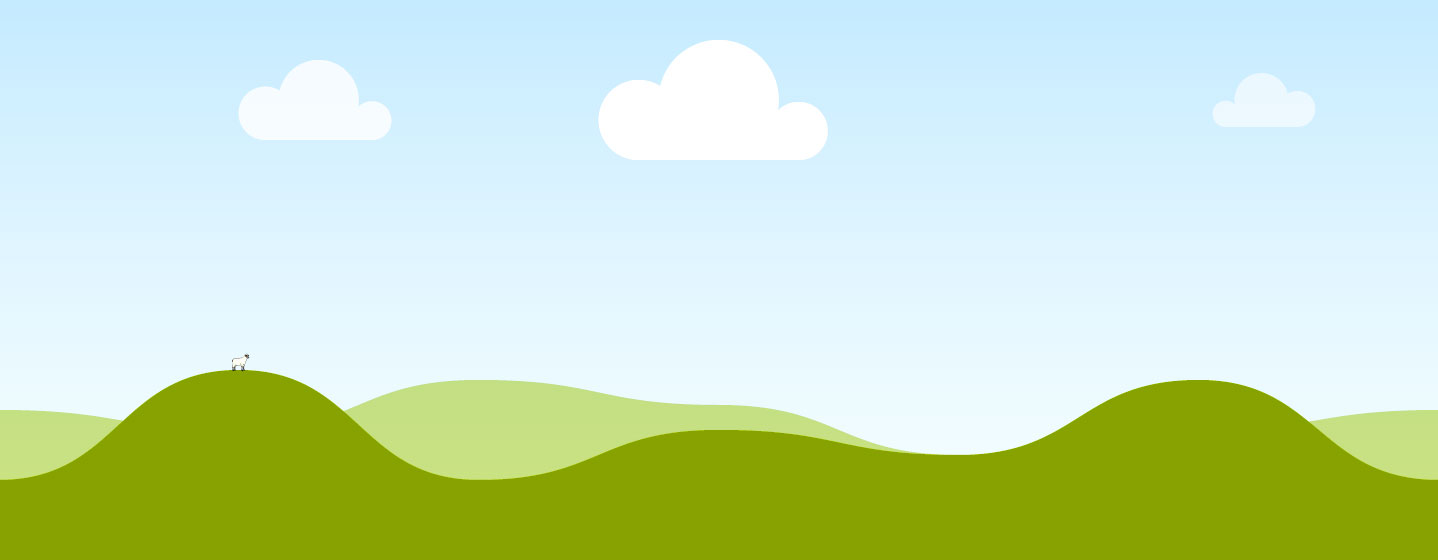 SLIDE TITLE
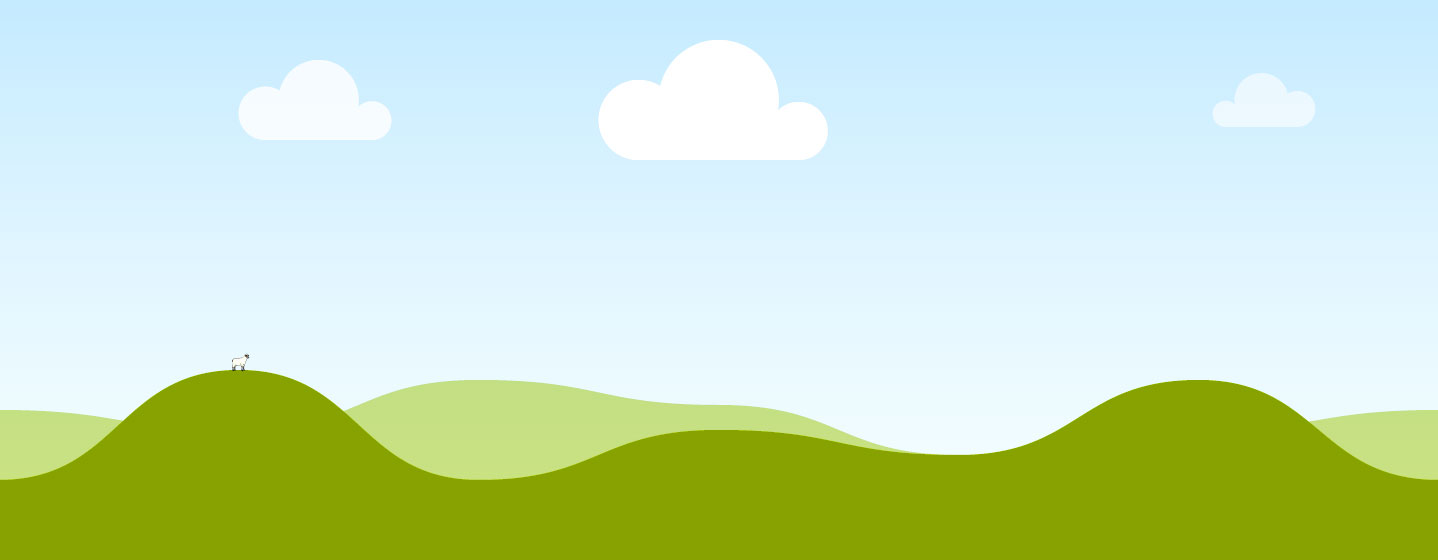 Your text here........
......
......
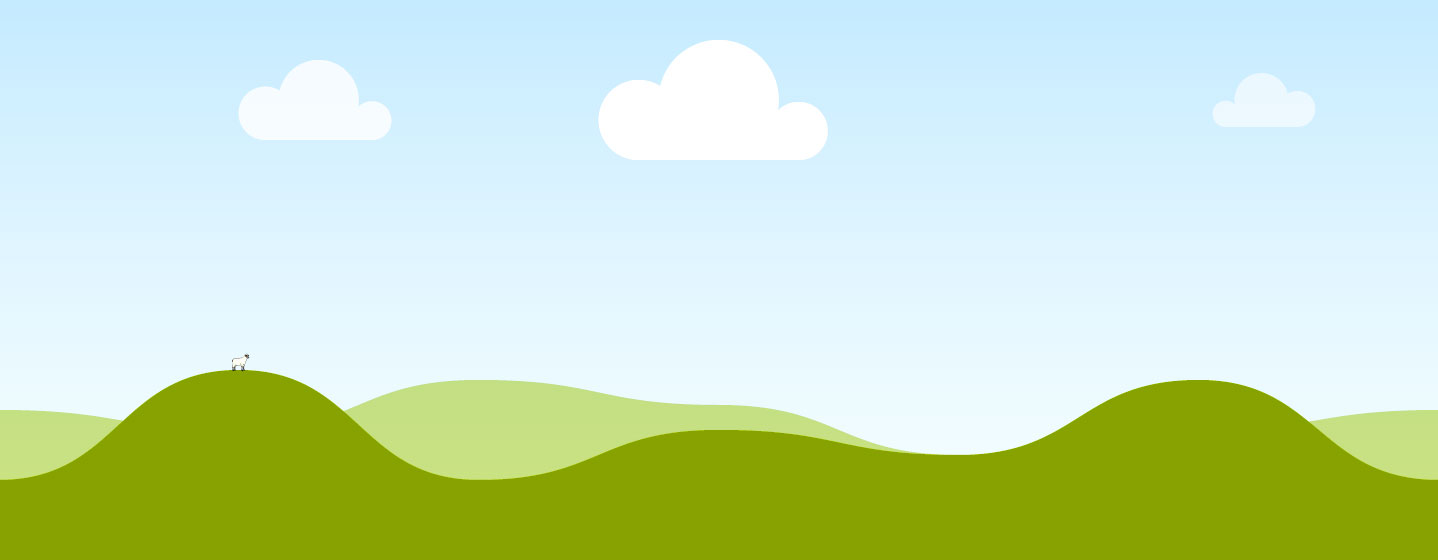 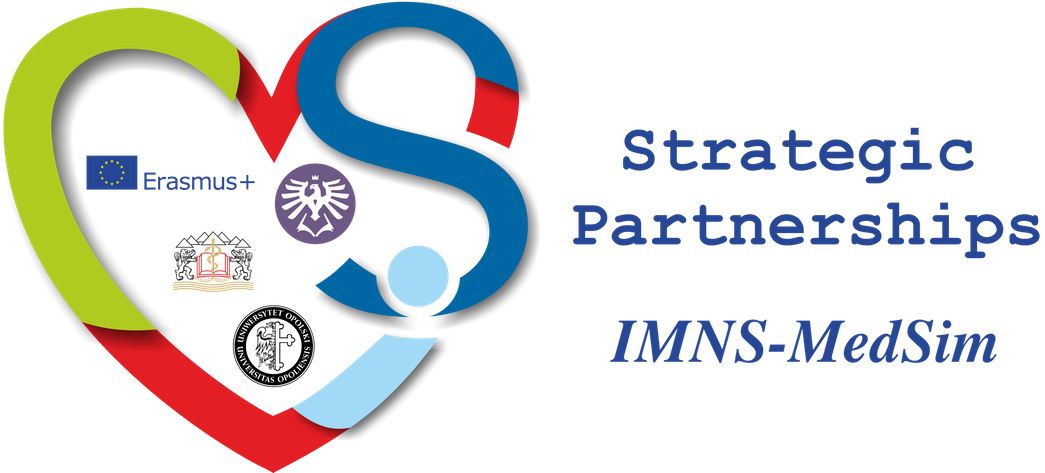 PARAGRAPH TITLE
PARAGRAPH TITLE
PARAGRAPH TITLE
SLIDE
TITLE
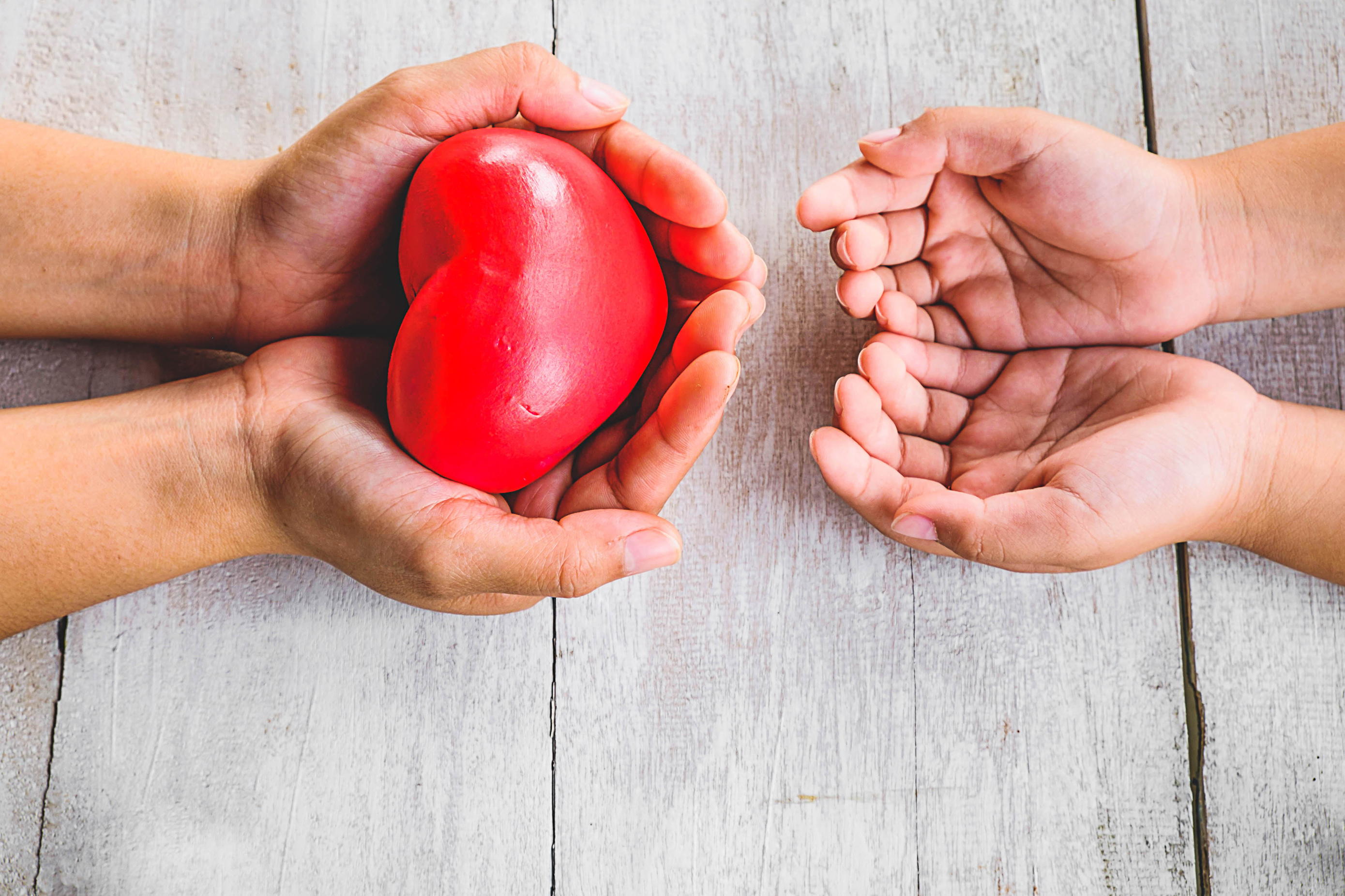 Presentations are communication tools.
Presentations are communication tools.
Presentations are communication tools.
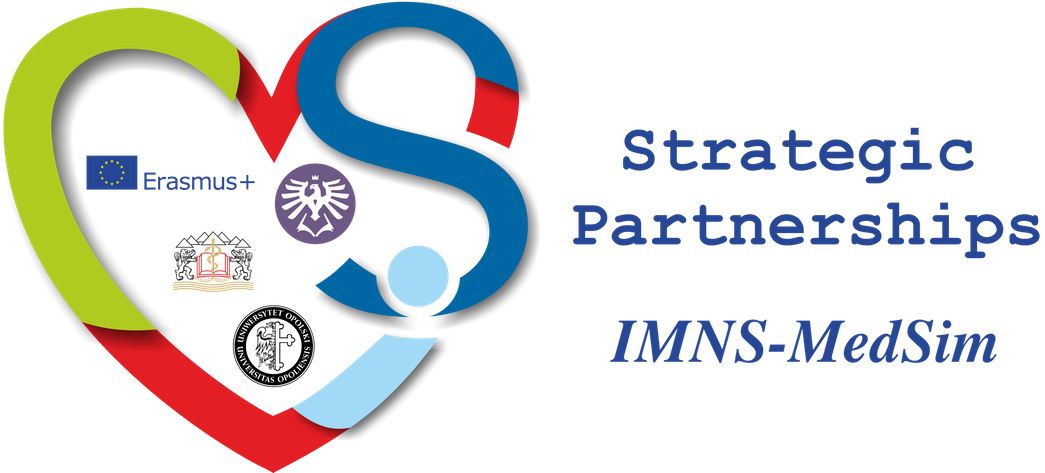